TASTE OF LAKE FOREST
Friday, August 15, 2025
4:00-7:30 p.m.
Heritage Hill Historical Park
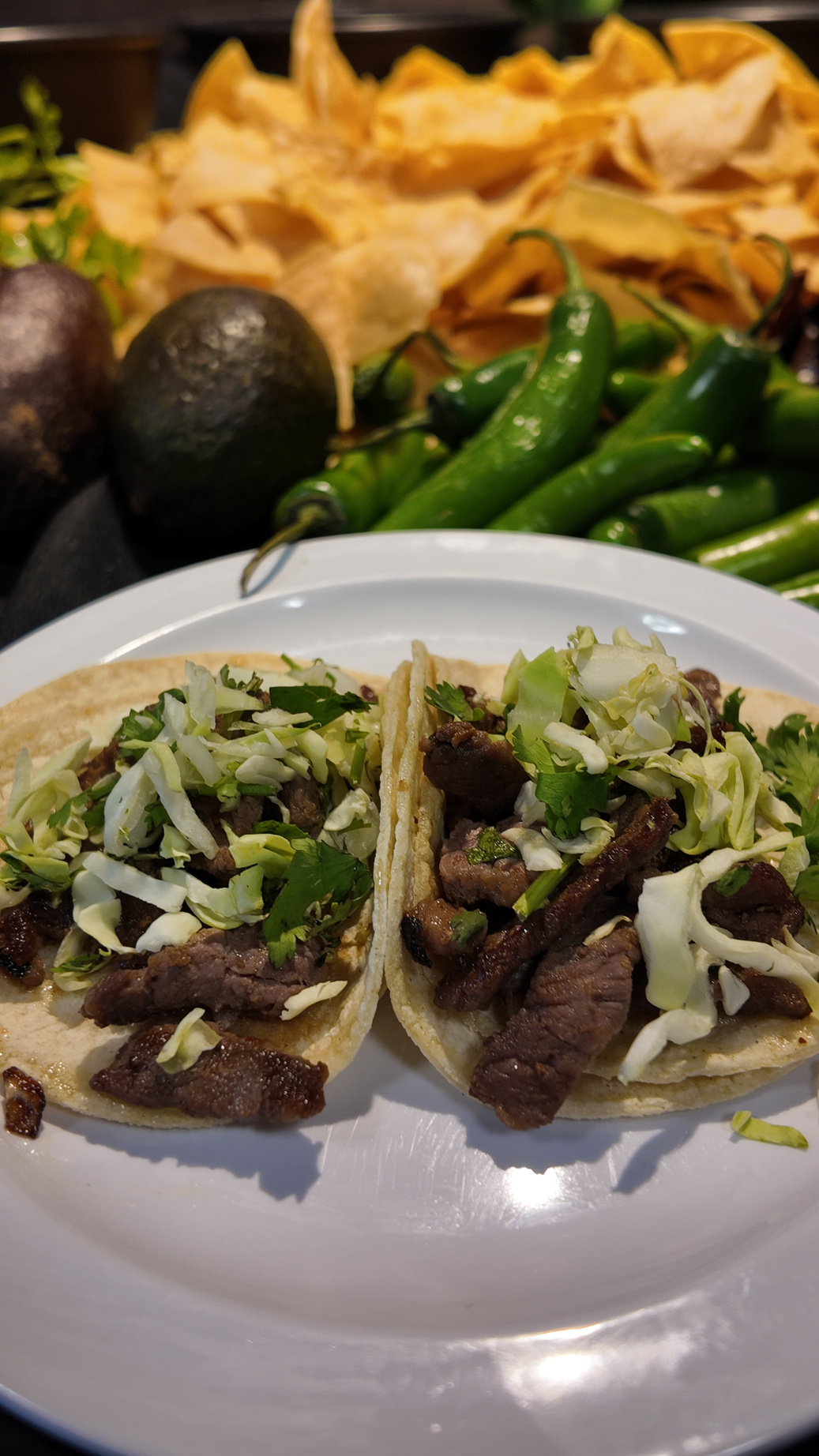 About Taste of LF
Annual event since 2011, brought back last year for first time since COVID

Hosted by Lake Forest Chamber of Commerce & the City of Lake Forest

Sponsored by OC Third District Supervisor Don Wagner and OC Parks

Local restaurants, beer & wine garden, live music by The Trip
www.TasteofLF.com
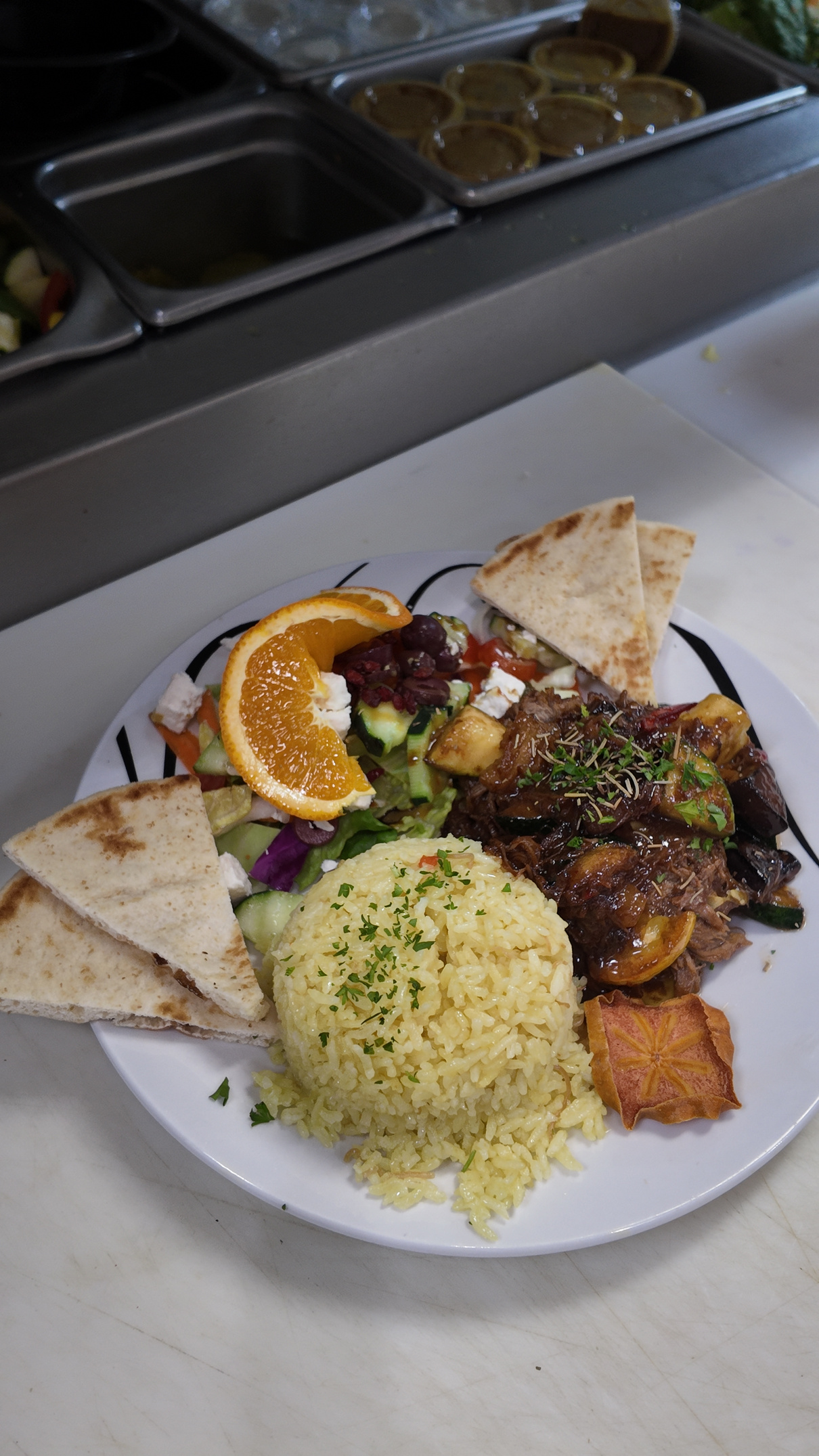 Participant Requirements
Waste Disposal
Food Prep
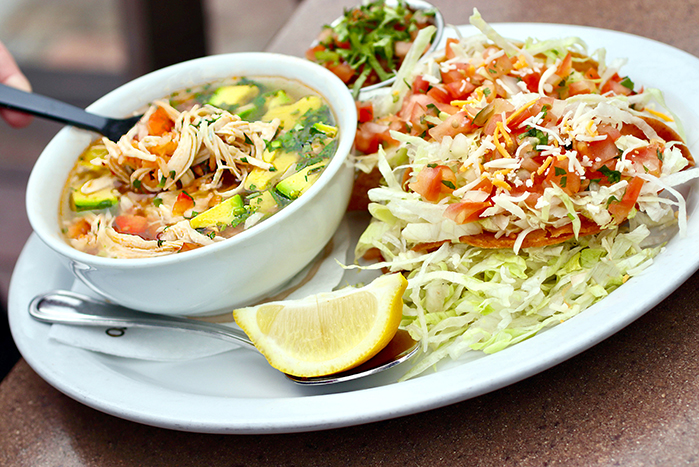 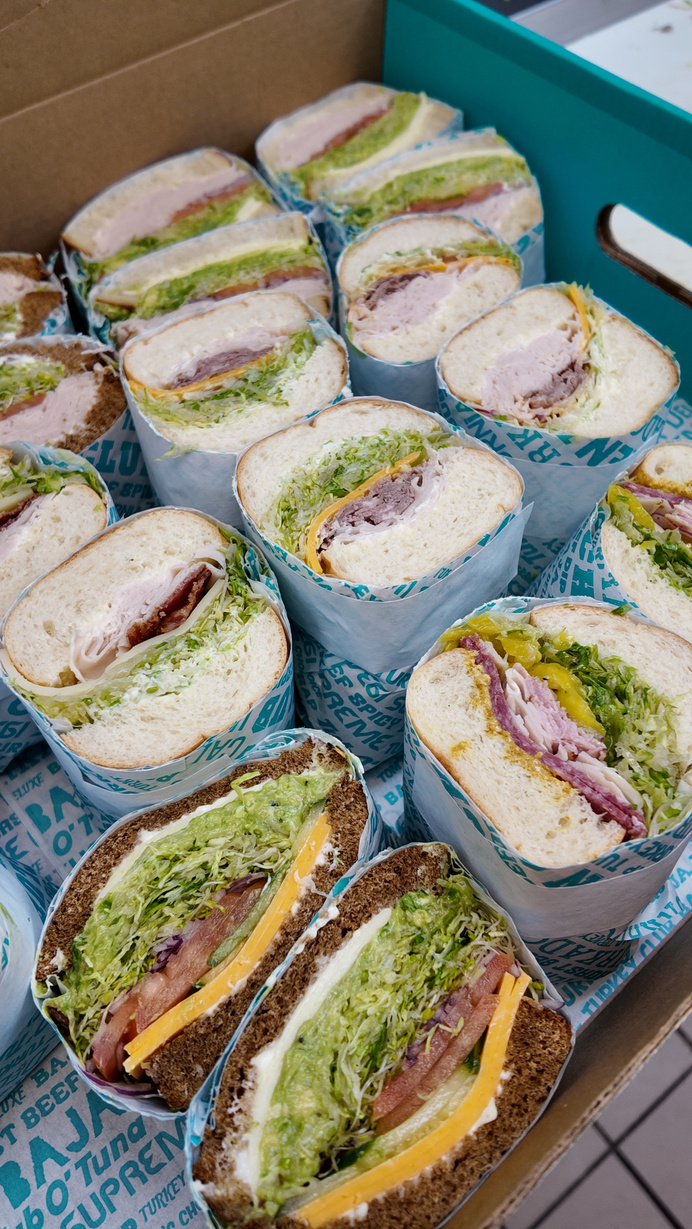 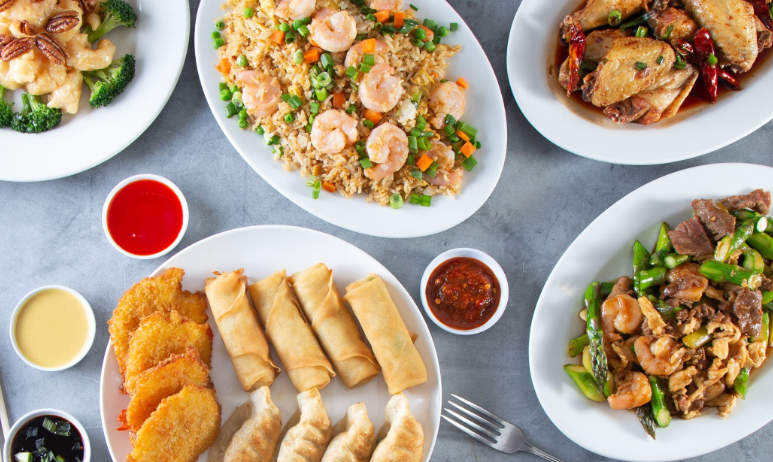 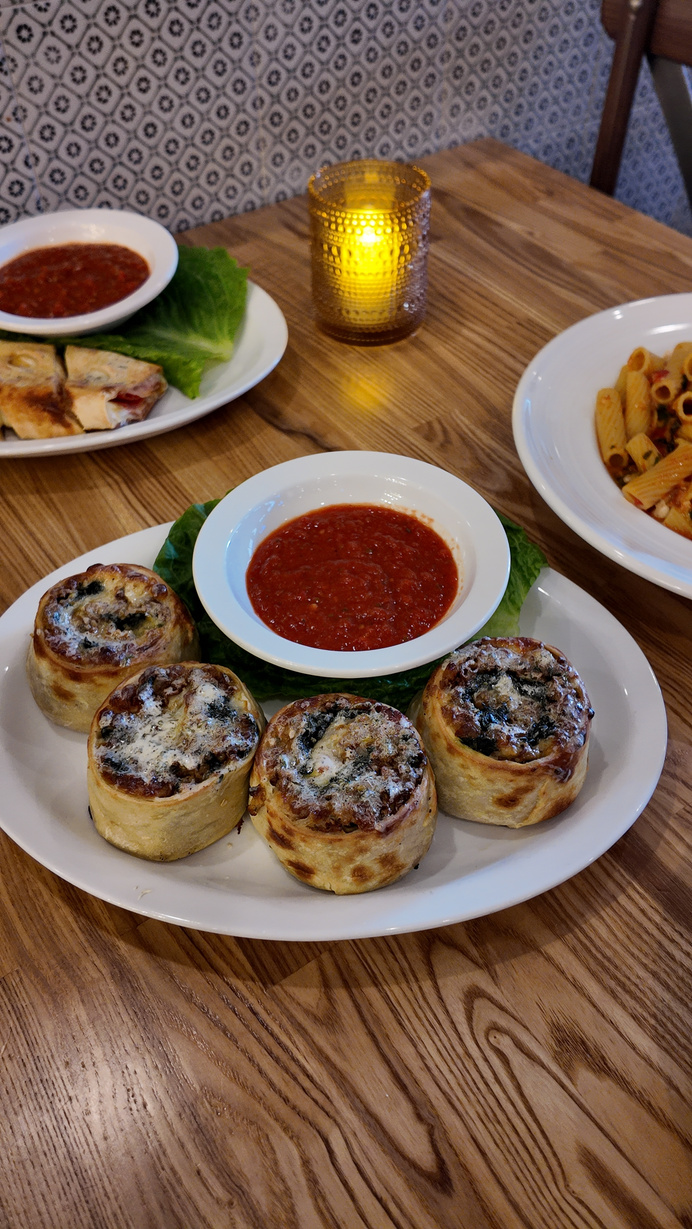 Food/Beverage Preparations
No Selling Items or Bottled Water
No On-Site Cooking
Minimum 1,000 Samples
Small Food Portions
NO ALCOHOL
Waste Disposal
SB 1383 Requires:
Dispose of all organic waste into the designated organic waste bins provided at the event.

Minimize contamination by ensuring waste is placed in the proper designated bins.

It is strongly encouraged that businesses use compostable or biodegradable equipment.
Organics Bin
Landfill Bin
Recyclables Bin
Voting
Change from 2024 Taste of Lake Forest: no Taste Cards

Voting will be advertised throughout the event via signage

QR codes and links will lead to a Google Form
ex: bit.ly/taste2025

Voting closes at 7:00 p.m. and winners will be announced and invited on stage at 7:15 p.m.
It is crucial to stay until the end of the event
Sample A-Frame Design
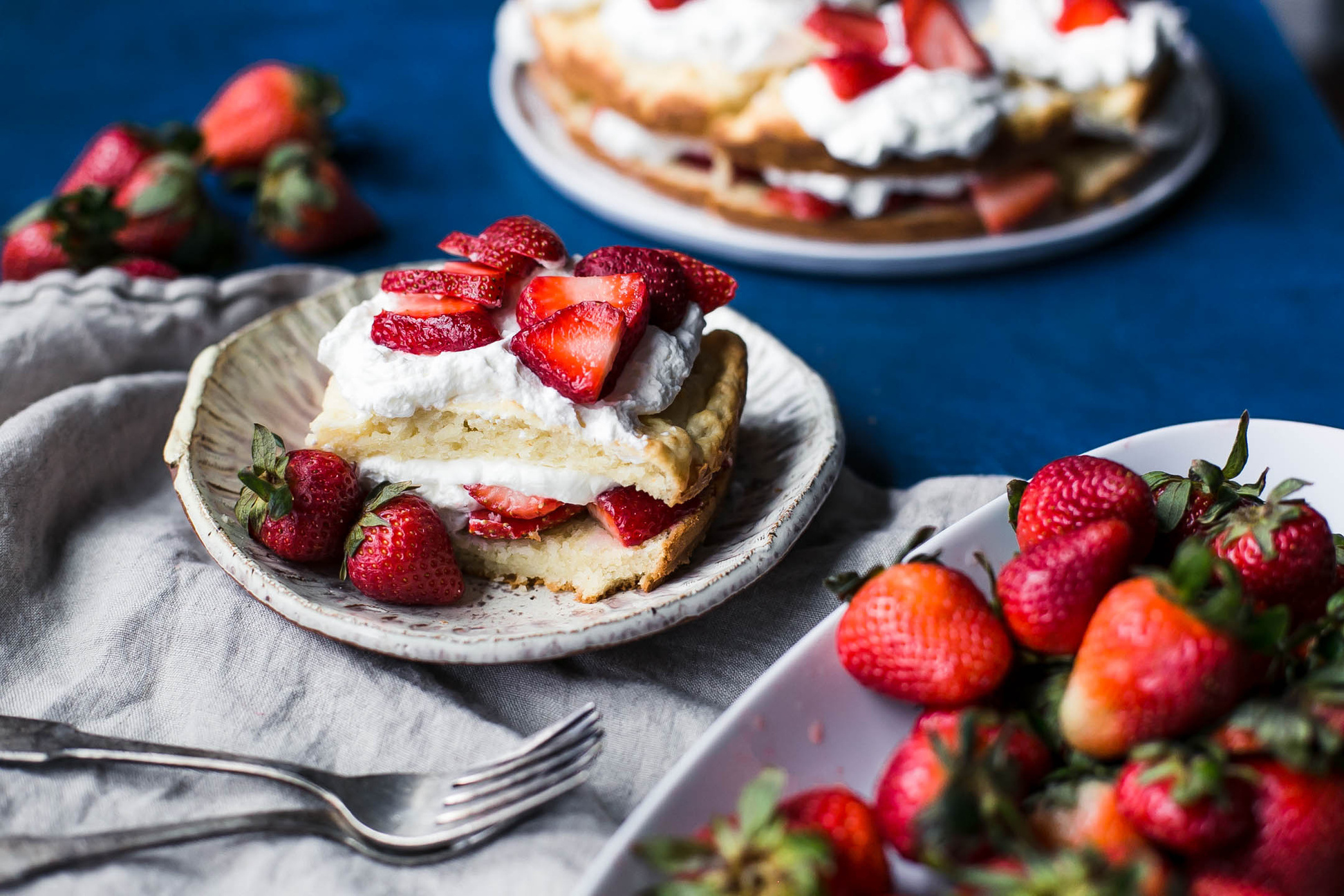 Equipment
Business Provides
City Provides
The City Provides
Business Name
10 x 10 tarp
Banner With 
Business Name
$500 Payment
Hand washing station
(1) 6 ft table
Parking Permit
The Business Provides
Food warmers &
serving utensils
(2) 6FT Tables
1,000 Samples
10 x 10 Canopy
Tablecloths
Promotional items, flyers, menus, etc.
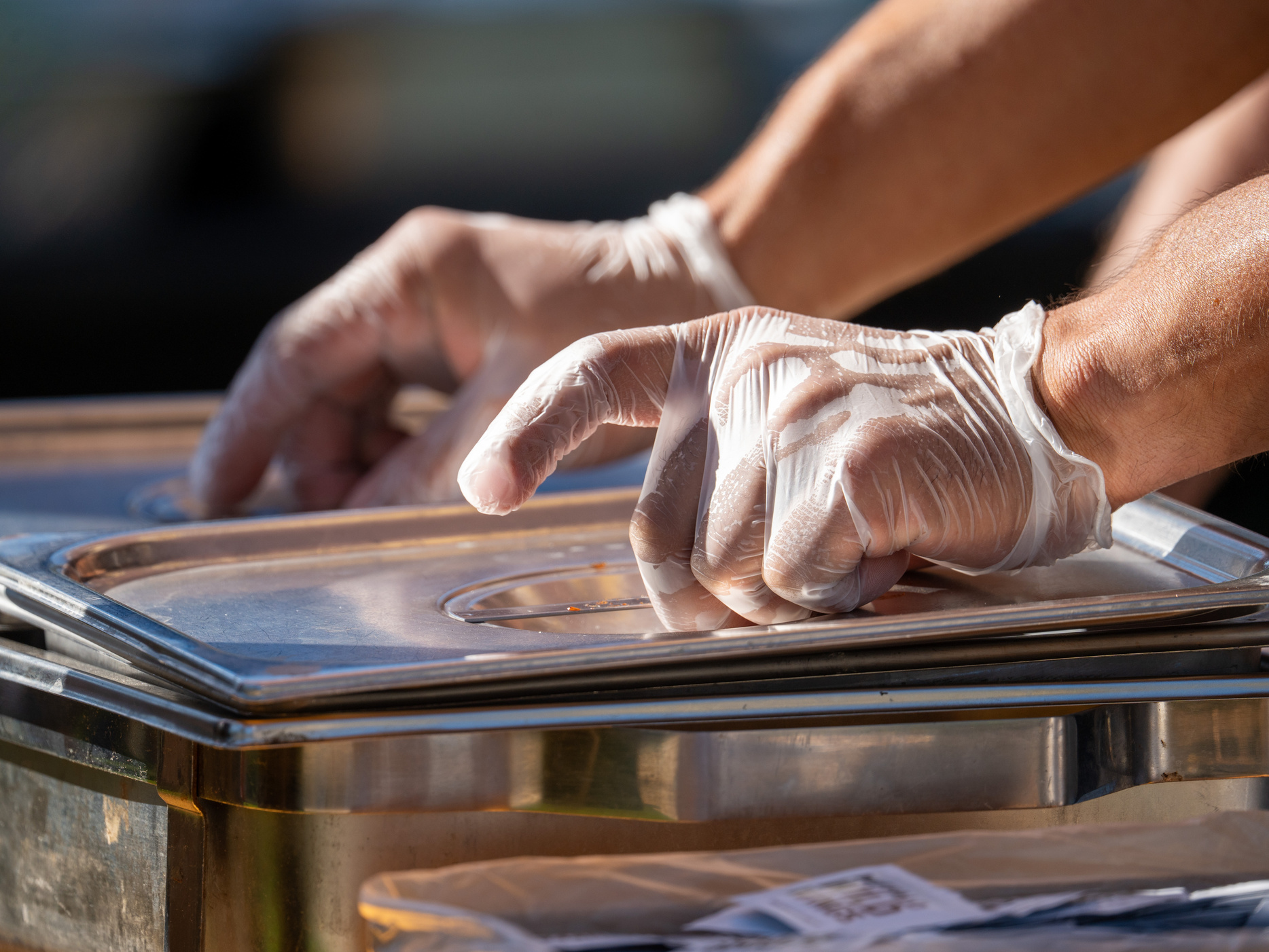 What to Expect
Booth Space
Venue
Volunteers
Booth Space
Handwashing Station
Additional Prep Table (Optional)
10 FT.
10 FT.
Venue
Uneven Terrain
No Electricity
Spread Out
Volunteers
Clean-Up Crew
Traffic Control
Line Control
Restaurant Runners
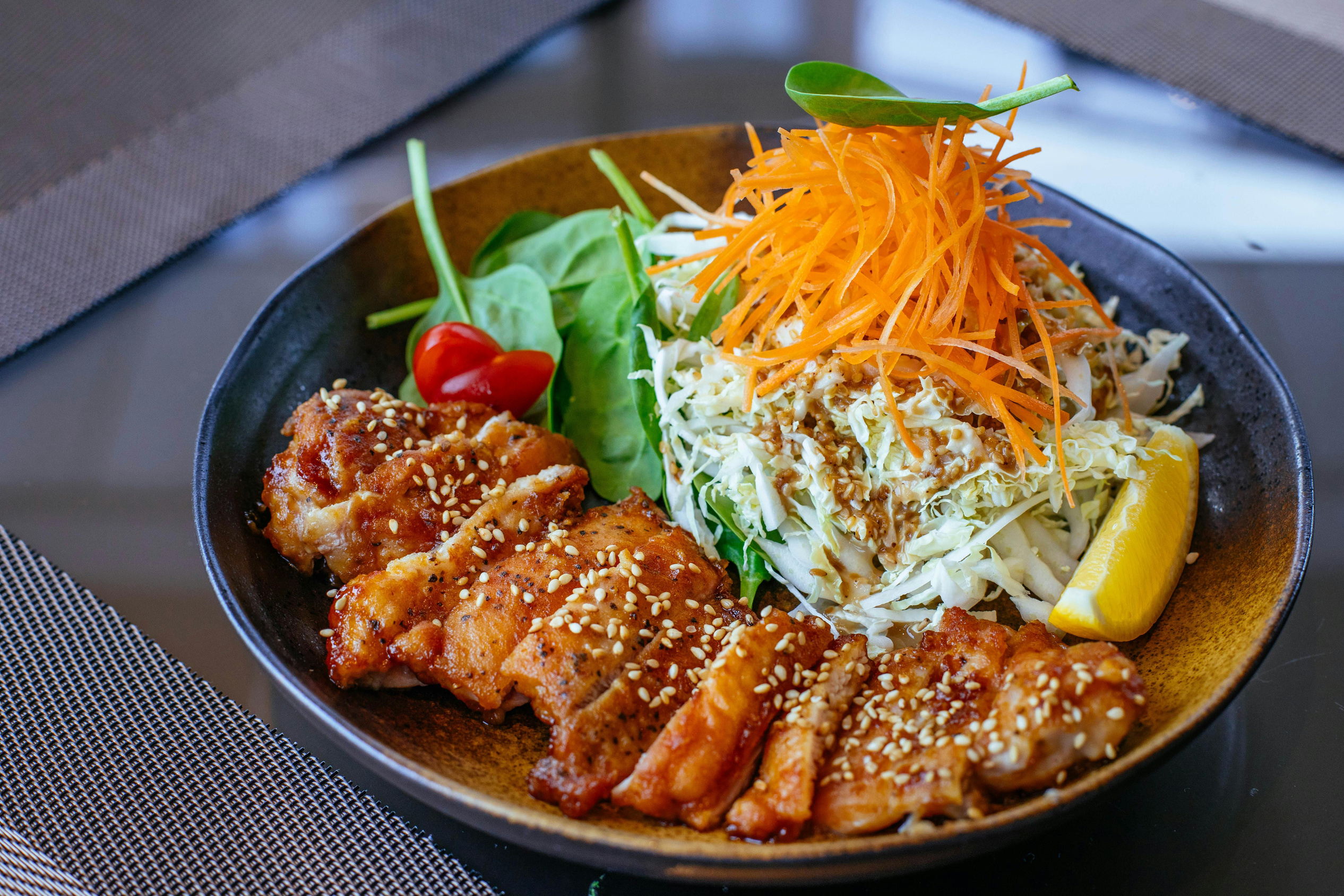 Schedule
Schedule
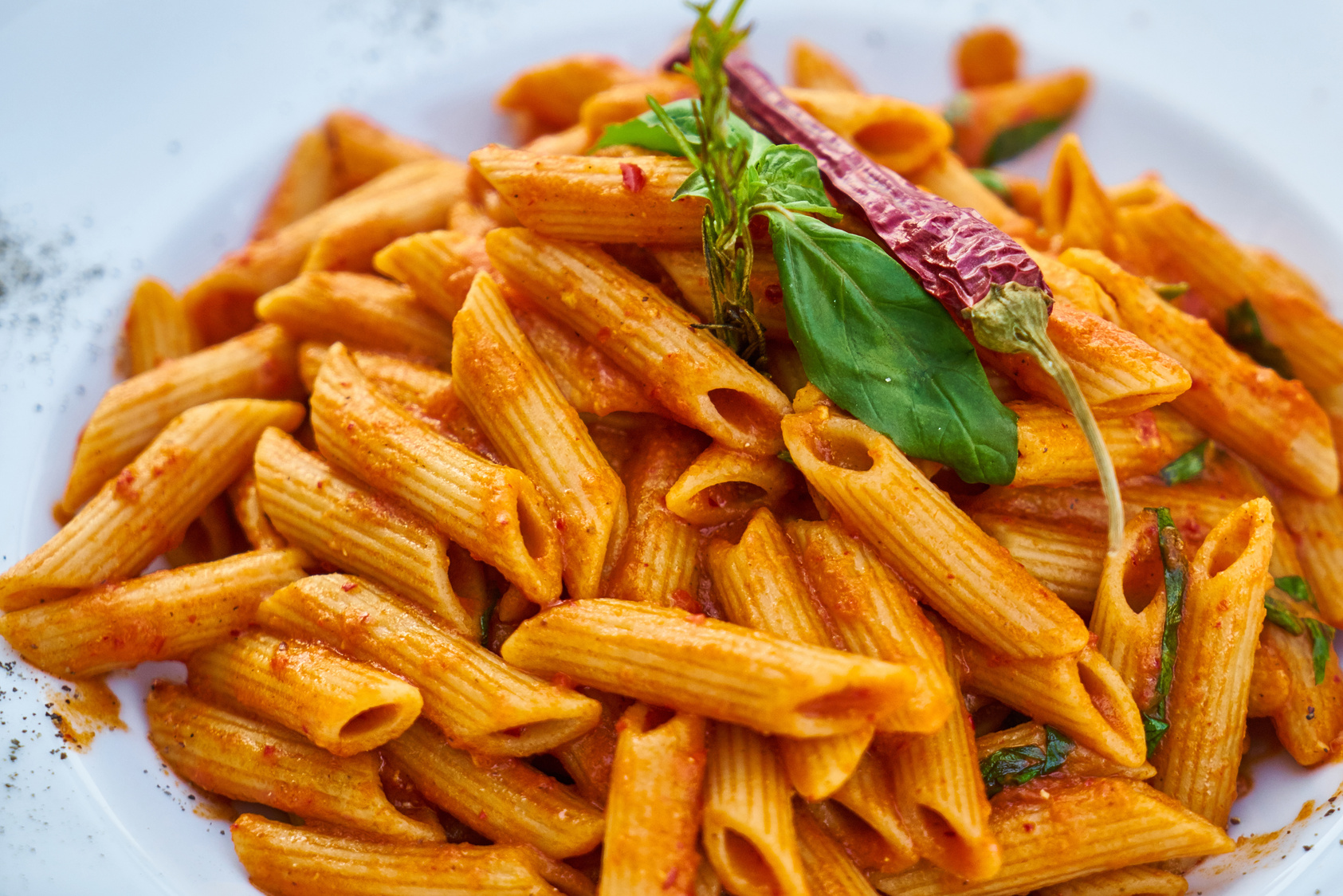 Schedule
1:00 PM
Arrival/Setup
4:00 PM
Event Begins
7:15 PM
Best of Taste of LF
7:30 PM
Event End
2-4 Weeks Later
$500 Received
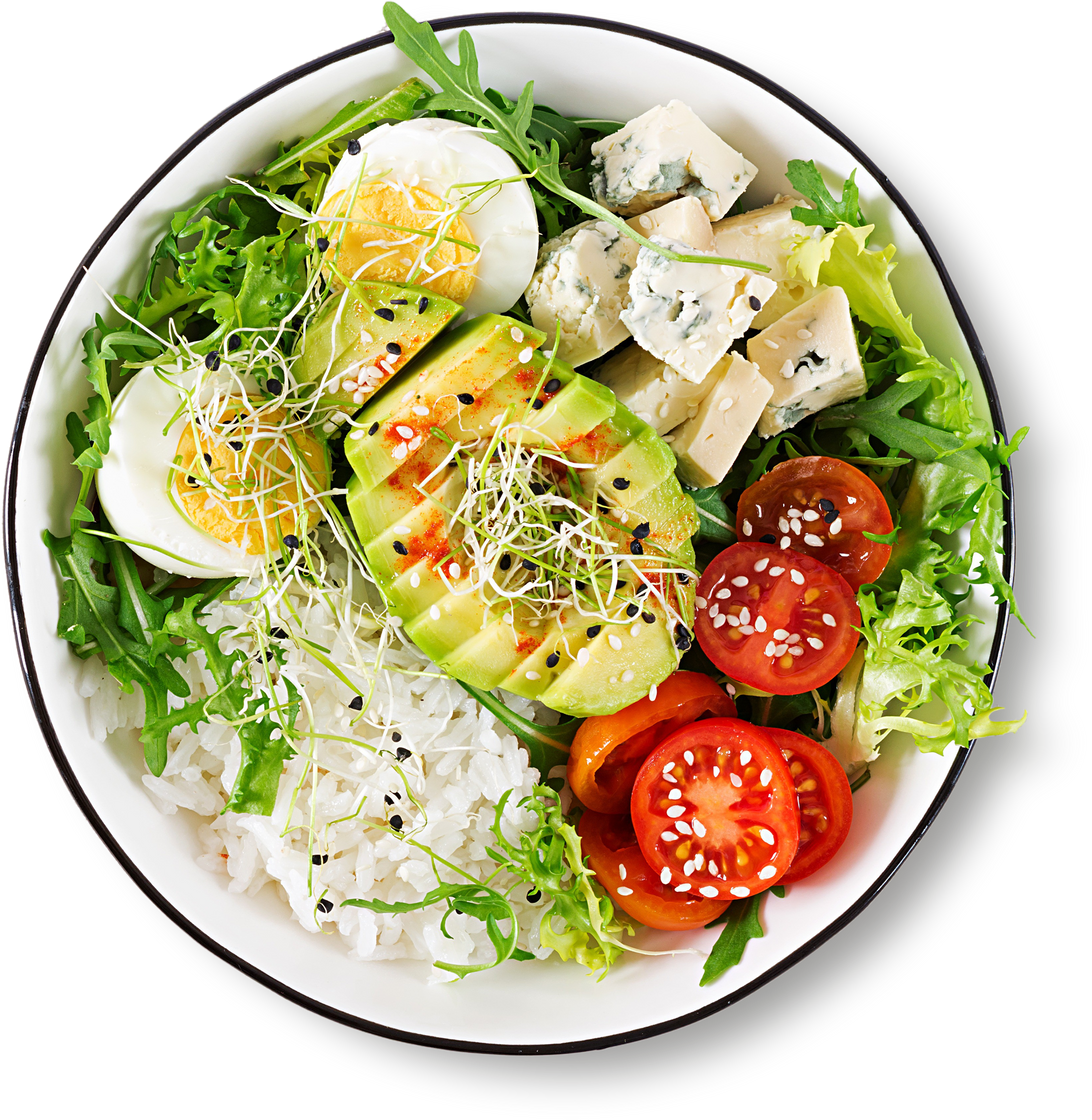 1:00 PM
1:00 PM Arrival Period
Parking
Have Parking Permit on the dashboard
Volunteers will direct you to assigned parking lot
Check-In
Report to Check-In Booth
Set-Up
Volunteers will assist you with unloading equipment and taking it to your designated booth
Bring a wagon if you have one (carts limited)
Once your booth is set up, you may leave and come back with food
1:00 PM
1:00 PM
Restaurant Parking
Check-In Booth
Cross Streets: Serrano Road and Lake Forest Drive
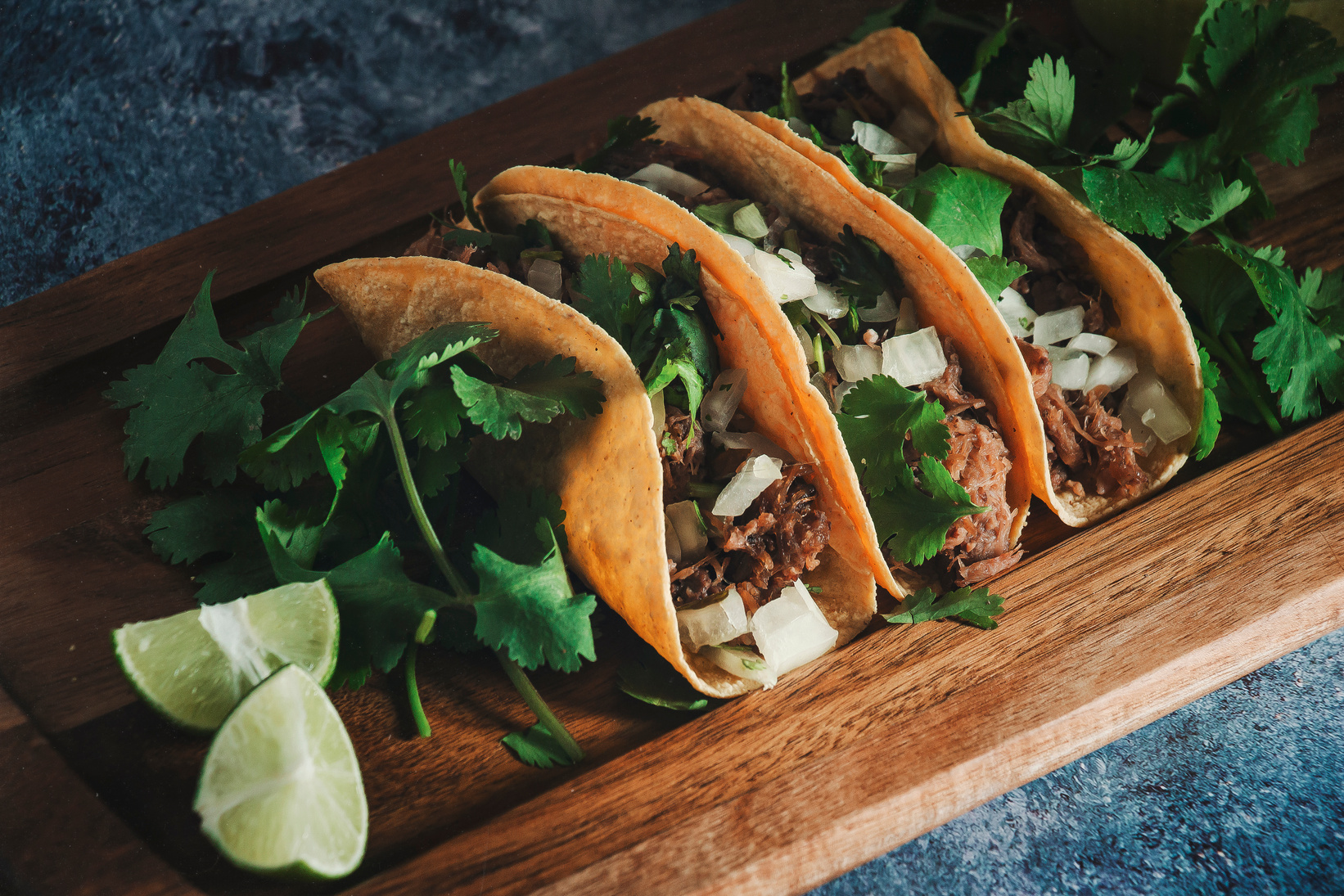 4:00 PM
4:00 p.m. Event Begins (Doors will Open at 3:45 p.m.)
Set-up should be completed by 3:00 p.m. and no later than 3:30 p.m.
Event
You must operate throughout the entire event
If you run out of samples, you must still staff your booth
Staff may leave to bring back extra samples throughout the event, a long as the booth remains staffed
Samples
One sample per person

Any questions? – let us know!
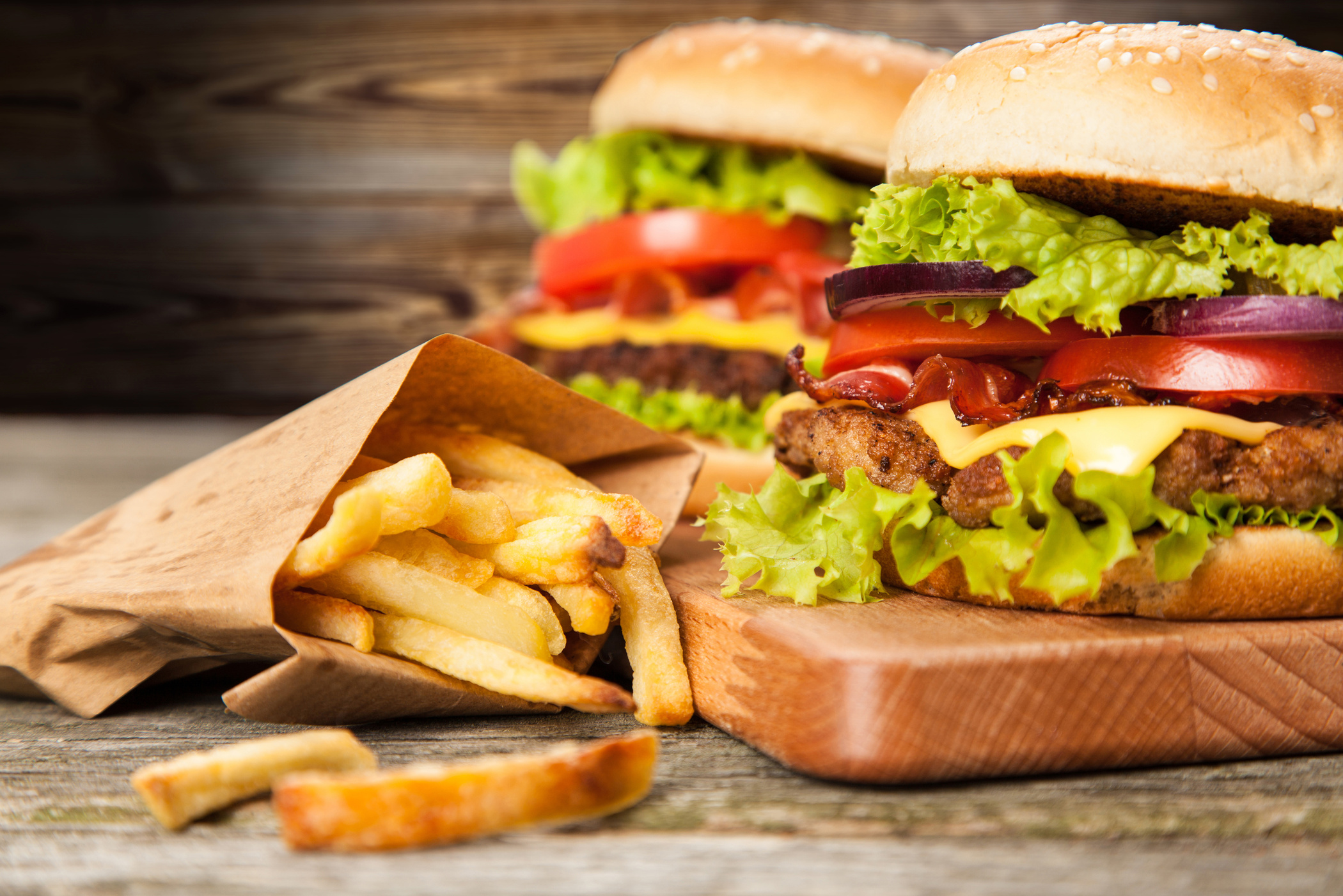 7:15 PM
7:15 p.m. Best of Taste of Lake Forest
(Voting closes 6:50 p.m. - 7:00 p.m.)

Closing Ceremony
We will do a “Class of 2025” group photo
Closing announcements will take place
Best of Taste of Lake Forest is announced
Winner makes their way to the stage for trophy and photo-op
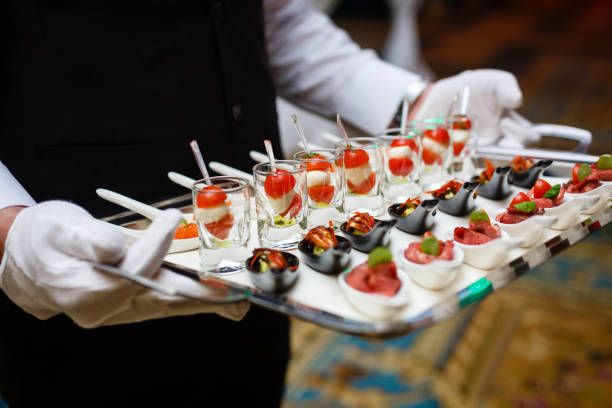 7:30 PM
7:30 p.m. Teardown
Teardown
Do not begin teardown before 7:30 p.m.
Volunteers will assist restaurants with loading up equipment and transferring items to vehicles
Please do not take a cart without being assisted
Reminder: staff and especially carts are LIMITED
Leave all City owned equipment at your site
Waste
Dispose of all waste into the proper bins
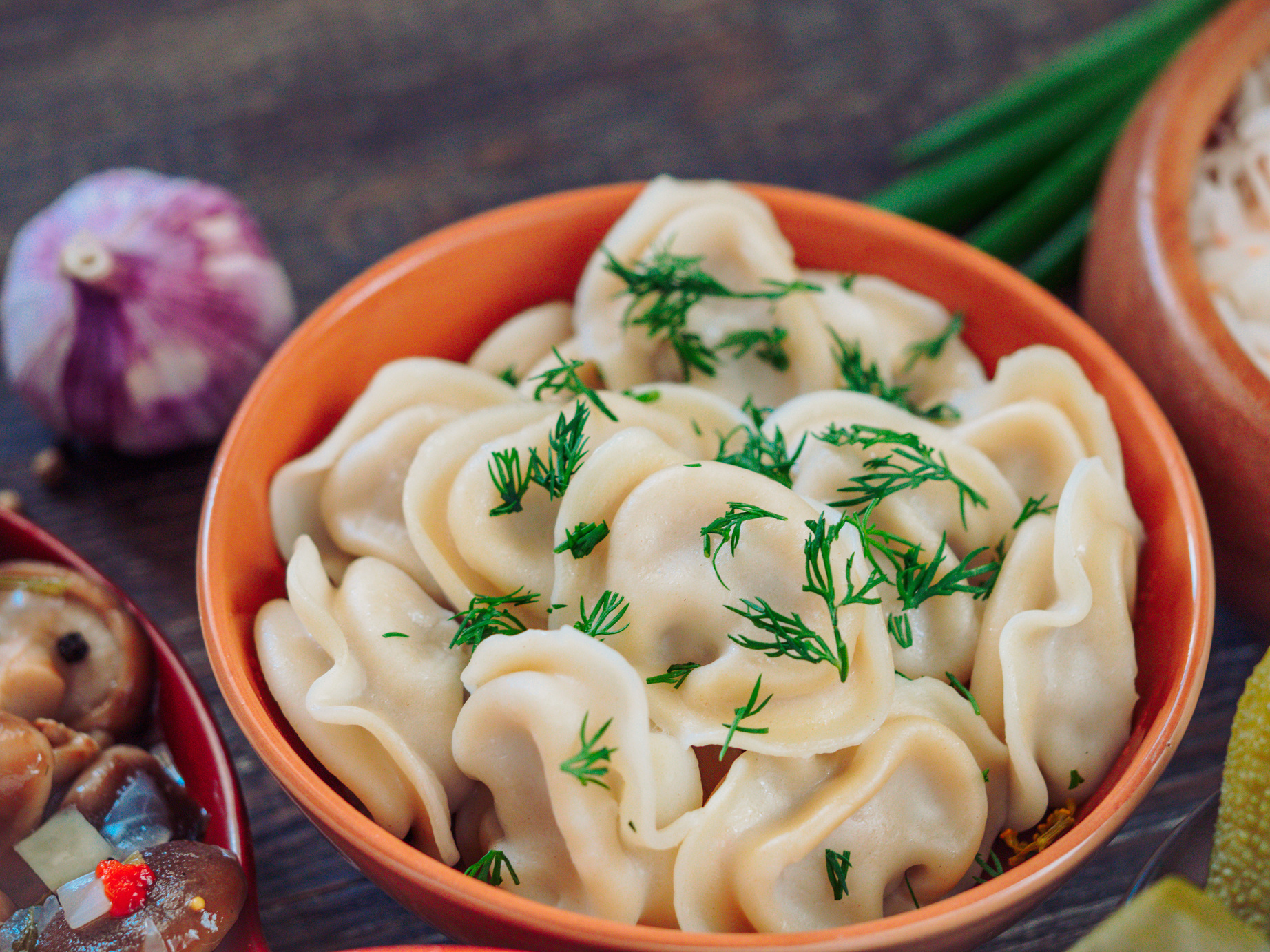 Post-Event
Post Event City Council Recognition 

Recognition
Participating restaurants will be recognized at a City Council meeting following Taste of Lake Forest
Outstanding certificates will be delivered
You will be notified about the meeting and invited via email
Disregard external email sent

Payment

Will arrive 2-4 weeks following the event
Ensure your W-9 address is accurate
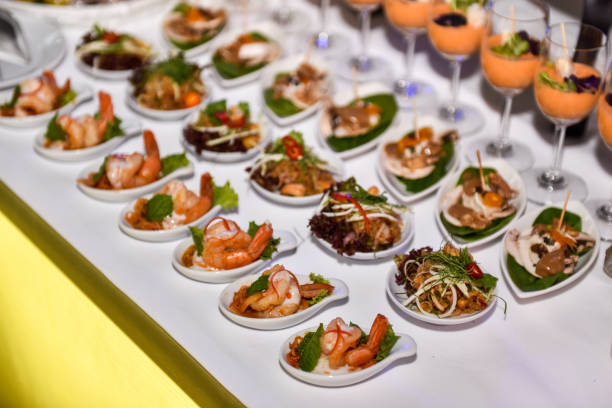 Coupon FAQ
COUPON BOOKLET
6" wide by 2.5" tall
Full color design
Standard files: PNG, PDF, or JPEG 
Be sure to include:
Logo
Address
Coupon (deal/offer)
Will be handed to attendees on exit
COUPON
SAMPLE COUPON
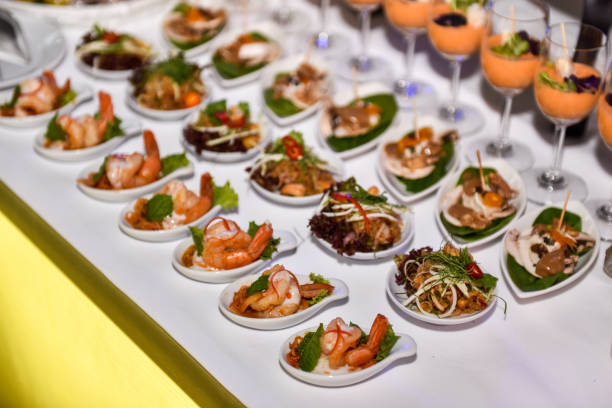 Marketing
Get the MOST Exposure
GREAT Marketing Opportunity
Promoted on MANY Channels
City
Chamber
Eventbrite
Post on Your Channels
Invite your customers to attend
Ask them to VOTE for your restaurant
Send out Collab Posts!
Display the Window Poster
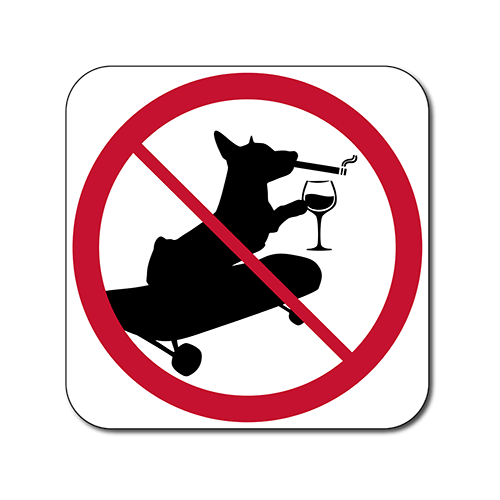 A Few No-Nos
No Smoking
No Pets
No Kids (Adults Only Date Night Event)
No Being Late
Must be On Time & Ready to Serve to be Eligible to Win
No Alcohol (we pulled the ABC license) 
No Leaving Trash
www.TasteofLF.com
Contacts
Mary Visconte
mary@spectrum-specialties.com
(949) 870-6434
Ian McKeever
imckeever@lakeforestca.gov
(949) 461-3401
TASTE OF LAKE FOREST
THANK YOU